Fluoride and Children’s I.Q. Decrements
Risk Assessment for Reference Dose and Health-Based Safe Drinking Water Level
Presented by J. William Hirzy, Ph.D.
February 25, 2015
JWH Credentials in Brief
* B.S. (Honors, Phi Beta Kappa), Ph.D. Chemistry, University of Missouri
* 19 years in industry as a research and environmental scientist.
27 years Senior Risk Assessment Scientist, USEPA HQ.
* 32 years Adjunct and Full time chemistry & environmental science professor, Missouri, D.C.
My Time In Industry
15 years in research developing plastics modifiers, then into environmental impact assessment of those products
Worked at risk assessment and risk management at high levels
Industry…..
Worked with corporate V.P.’s for  environmental and regulatory affairs and with U.S. Environmental Protection Agency
Risk assessment and management program I developed was adopted by industry and EPA
Industry …the end
I was at the same time teaching and giving seminars and testifying to city councils on nuclear wastes in St. Louis.
When I told my industry boss I was going to get arrested protesting construction of a nuclear power plant..
The End
He said, “Great balls of fire, Bill, do you know what this will do to your career?”
3 weeks later he told me, “Effective immediately you ae transferred back to Research.” The end of my environmental career in industry…
New Beginning
Handwriting was on the wall; I called people at EPA I had worked with on my risk assessment  program
9 months later I was appointed to the highest U.S. Civil Service Rank as senior scientist in the Risk Assessment Division at EPA HQ
EPA 1981 - 1985
With an anti-environmental President newly installed EPA scientists organized to protect professional ethics and EPA’s mission from un-Constitutional political influence.
Civil Service Oath
I (name), do solemnly swear (or affirm) that I will support and defend the Constitution of the United States against all enemies, foreign and domestic; that I will bear true faith 	and allegiance to the same; that I take this obligation freely, without any mental reservation or purpose of evasion; and that I will well and faithfully discharge the duties of the office on which I am about to enter.  So help me God.'
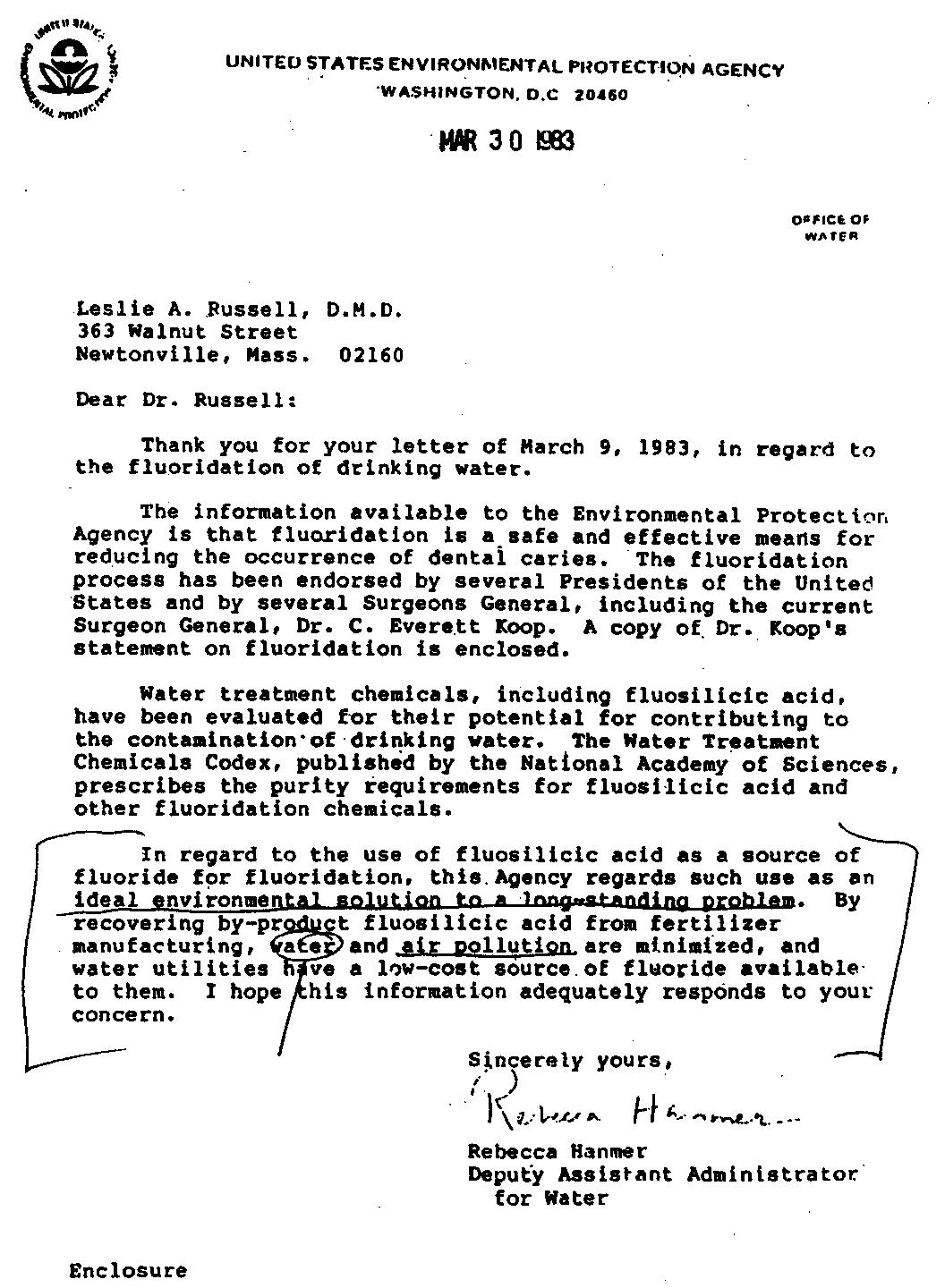 EPA Professionals Draw Attention
Our organization took public action when EPA bowed to political pressure to withdraw rules banning asbestos mining and uses in 1985.
This got into media, and citizens opposed to fluoridation called us.
My View of Fluoride in 1985
IT’S GOOD FOR YOUR TEETH!
And that was pretty much what the rest of our scientific staff knew and thought about it too
Then we were invited to a seminar….
By Dr. John Yiamouyannis, and the scales fell from our eyes…..
An EPA staff person came to Bob Carton complaining that the fluoride drinking water regulation he was forced to write was bogus….
We Contact Management
Carton and I met with the Drinking Water Office Director and were stonewalled in our representation of the complaining staff person.
Environmentalists Contact Us
The Natural Resources Defense Council asked us to join their lawsuit vs. EPA with a “friend of the court” brief.
We voted to do so, and submitted the brief. To no avail.
So we Vote to Help Citizens Directly
Carton travels to cities around America speaking about fluoride toxicity that EPA ignores
When Bob leaves EPA I take over the job.
My Risk Assessment Results
Using two standard EPA risk assessment methods, I found the “safe” daily dose of fluoride to be between 0.02 and 0.04 milligrams per day.
I’ll show the calculations if anyone wants to see them during questions.
The Maximum Contaminant Level Goal (MCLG), expressed as mg/L, must protect everyone against any known or anticipated adverse effect on health, with an adequate margin of safety. Thus the MCLG cannot allow any more than the RfD to be ingested.
Health Based Drinking Water Standard Definition
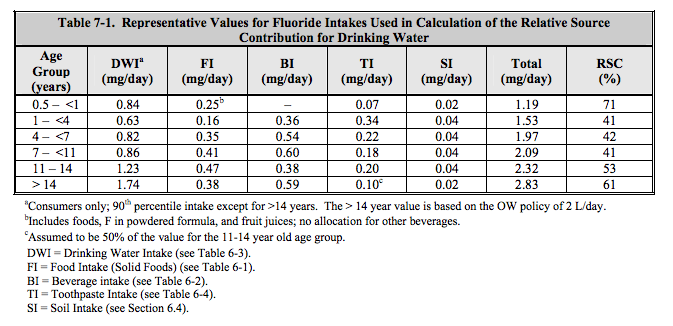 Table 7-1 from EPA (2010b) shows the relative source contributions for fluoride from all sources of exposure in the U.S. by child age grouping in mg/day. Total fluoride doses for children age 0.5 –  14 years range from 60 to 120 times higher than our estimated RfD value.
Risk Implications
The total exposures from Table 7-1 are 30 to 60 times higher than the “safe” dose. 
Therefore the MCLG must be set at zero.
This means that the risk of IQ loss among children – in the U.S. , Australia and New Zealand, all of whom have about the same daily intakes – is very high.
Economic Implications
Trasande et al.(2005) have estimated the lifetime income loss associated with loss of 1 IQ point at $19,900 for boys and $24,600 for girls in the U.S..
A typical annual U.S. birth cohort of about 4 million babies (Census.gov. 2014) could be expected to lose about $88.7 billion in lifetime income for a loss of 1 IQ point.
The Basic Risk Assessment Process
From any given toxicity study:
1. Find the lowest level that causes an effect.
2. Convert that level to one that does not cause the effect.
3. Apply safety/uncertainty factors to #2 to establish a level that will – we hope – protect everyone.
Some Definitions Along the Way:
RfD* Reference Dose. The dose, e.g. milligrams per day, that can be ingested for life with no adverse effect.
More Definitions
Parts per million (ppm) is the same thing as milligrams per liter (mg/L)
The Maximum Contaminant Level Goal (MCLG), expressed as mg/L, must protect everyone against any known or anticipated adverse effect on health, with an adequate margin of safety.
 Thus the MCLG cannot allow any more than the RfD to be ingested.
Health Based Drinking Water Standard Definition
More Definitions
LOAEL  Lowest Observed Adverse Effect Level. The lowest dose in any study that results in an observed adverse effect….that’s the level to avoid.  
NOAEL  No Observed Adverse Effect Level. The dose at and below which no adverse effect is observed…..that’s level we aim for first
Conclusions
Risk of childrens IQ loss at current exposure levels in the U.S. and similarly fluoridated states is high.
Fluoride exposures must be reduced.
Addition of fluoride to drinking water and use of fluoride supplement tablets must cease.
Economic consequences of IQ loss by U.S. children are substantial.
Still More Definitions (EPA 2002)
UF   Uncertainty Factors. A factor of 1 - 10 used to account for uncertainties in estimating a RfD.
One such is used to convert a LOAEL to a NOAEL.
Another such accounts for diversity among humans to convert a NOAEL finally to a RfD.
Basis for our Assessment
We assume that there may be a safe daily dose for fluoride.
So we first estimate a LOAEL from the fluoride dose that cause loss of IQ
Then we apply  uncertainty factors of 10 to go from this LOAEL to a NOAEL , and to account for human diversity.
Impact Significant for Individual Children Xiang et al. 2003a
RE: Broadbent et al. 2014a,bFull reference citations provided on request. jwhirzy@gmail
The (a) study aimed at investigating the effect of community water fluoridation (CWF) on IQ.
It did not control for differences in water quality for the exposed groups nor for co-exposures to neurotoxicants, specifically..
Not for lead, arsenic nor low iodine.
Most significantly no true low-dose control group was identified in the study.
RE: Estimating a Low Dose
The Broadbent et al. (2014a) classified exposure groups by:  residence in areas receiving fluoride via drinking water at 0.85 mg/L ;  residence in areas with fluoride levels between 0.0 and 0.3 mg/L;  whether or not 0.5 mg fluoride tablets were ingested; and whether fluoridated toothpaste was used always, sometimes or never.
RE: Broadbent et al. 2014a,b
From Table 1, Broadbent et al. 2014a
These are estimated average daily intakes based upon the extremely limited data provided in the two Broadbent et al. publications
Implications
The difference between these groups, which Broadbent  (2014b) characterizes as “high” and “low,” are significantly smaller (less than 0.2 mg/day) than the differences in the studies cited in Choi et al. (2012) (range: 0.54 – 3.66, mean: 2.00) and reported in the several Xiang et al. publications (2003a, 2003b, 2009, 2013) ( range: 0.36 – 4.16).
Implication
Our benchmark dose analysis of data from Xiang et al. (2003a, 2009 and 2013) showed a threshold 1 IQ point loss attributable to a daily dose of 0.27 mg/day.
Implictions/Controls
Regarding controls used in Broadbent et al. (2014a), in the newsletter statement Broadbent et al. (2014b) report that, "We controlled for a similar set of confounders to those controlled by Meier et al. (2012) in their study of cannabis exposure and IQ." Meier et al. (2012) reportedly controlled for years of education, cannabis use in the past 24 hours or past week, persistent substance dependency (tobacco, hard-drugs or alcohol), age of onset or cessation of cannabis use, and schizophrenia.
RANKING 50 STATES…….
FLUORIDATION DOES NOT IMPROVE TEETH
For the Rich
Or the Poor
Higher Income = Better Teeth
 No significant common cause
http://mchb.hrsa.gov/oralhealth/portrait/1cct.htm   National Survey of Children's Health.                                            
U.S. Department of Health and Human Services, Health Resources and Services Administration, Maternal and Child Health Bureau. 
The National Survey of Children's Health 2003. Rockville, Maryland: U.S. Department of Health and Human Services, 2005 
http://www.cdc.gov/oralhealth/waterfluoridation/fact_sheets/states_stats2002.htm http://pubs.usgs.gov/circ/2004/circ1268/htdocs/table05.html